Образотворче 
мистецтво
Далекого Сходу
Естетичний феномен 
  китайського живопису.

 Жанри: портрет, пейзаж, 
  каліграфічне письмо.

 Символічне навантаження кольору.
Го-хуа /з кит. ”живопис нашої країни”/ - китайське національне малярство.
Хуа-няо /з кит. “квіти та птахи”/ - один із традиційних жанрів живопису і декоративно-прикладного мистецтва Китаю: вільні композиції мотивів кольорів, птахів, рослин, плодів, комах немовби вихоплені із життя й розміщені на чистому фоні, у супроводі каліграфічних  написів.
Шань-шуй /з кит. “гори та води”/ - у живописі Китаю на сувоях, альбомних аркушах традиційні пейзажні композиції із зображенням гір та водних потоків як найшанованіших сакральних елементів природи, що асоціюються із протиборчими у Всесвіті чоловічим /ян/ і жіночим /інь/ началами.
Жень-у-хуа /з кит.”люди”/ - у традиційному мистецтві Китаю жанр живопису на суваоях, ширмах, альбомних аркушах, присвячений різним аспектам духовного і соціального життя людини. Складається із творів портретного, розповідного та релігійного характеру.
Каліграфія – мистецтво красивого й чіткого писання.
Ієрогліфи – найдавніші знаки письма. Прикметною рисою цього письма є поєднання рисункових знаків та літературних звукових позначень.
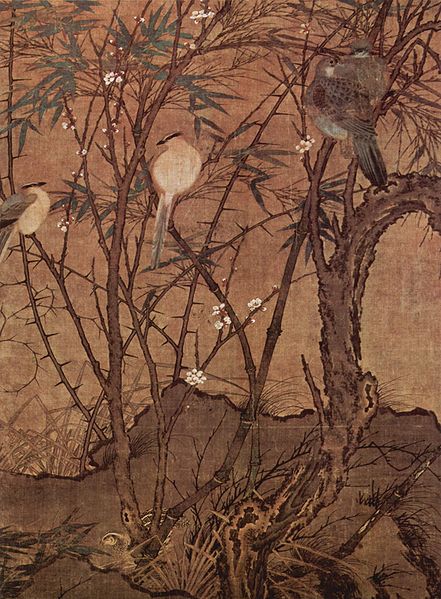 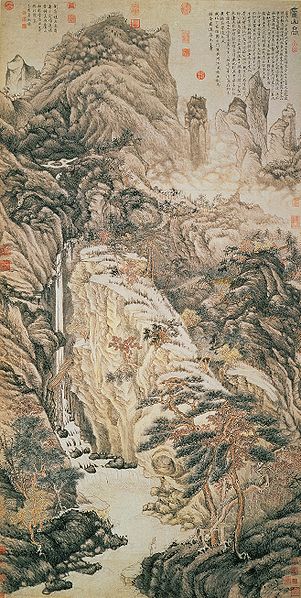 Шень Чжоу

“Велична гора Лу”
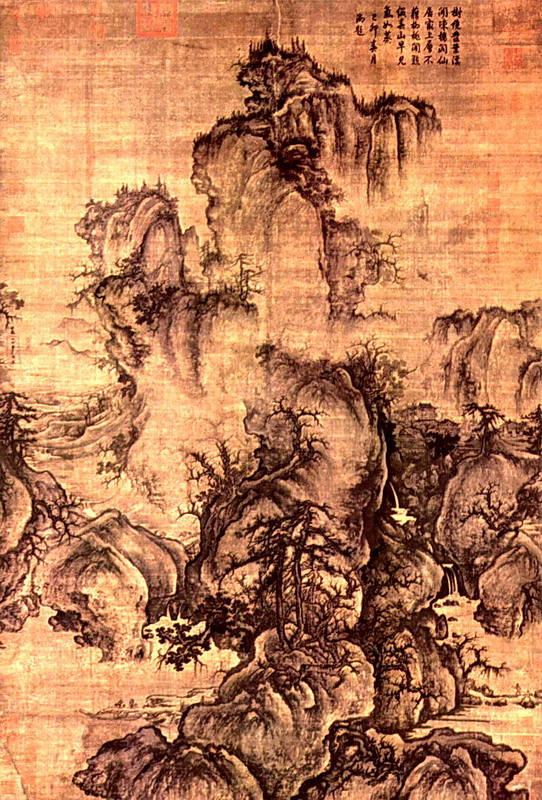 Го Сі

“Рання весна”
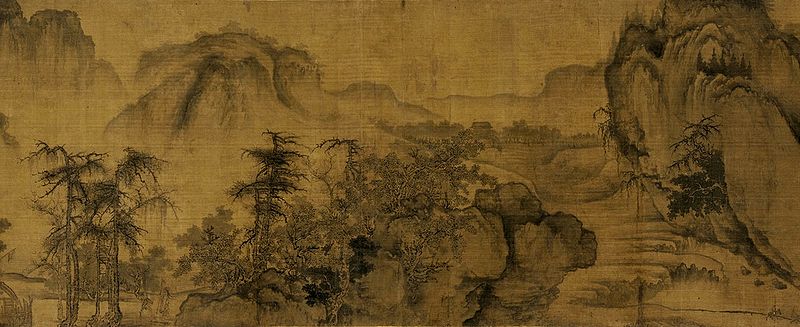 Го Сі 
“Осінь у долині ріки”
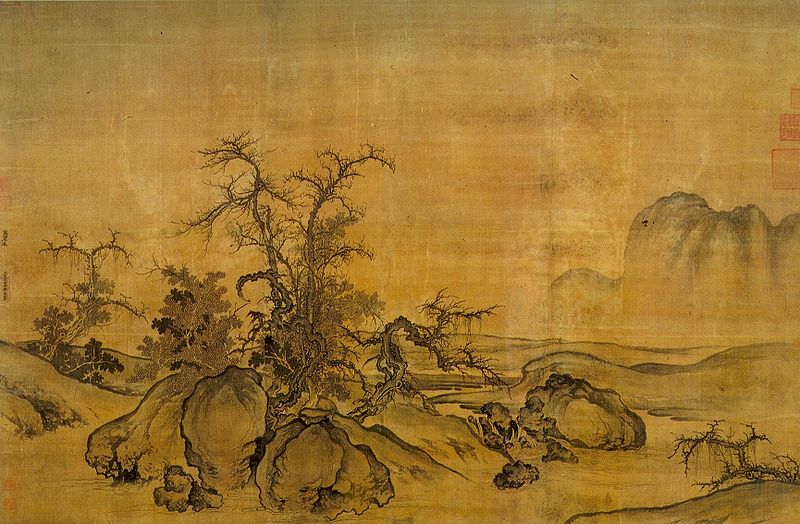 Го Сі “Камениста долина й далекий горизонт”
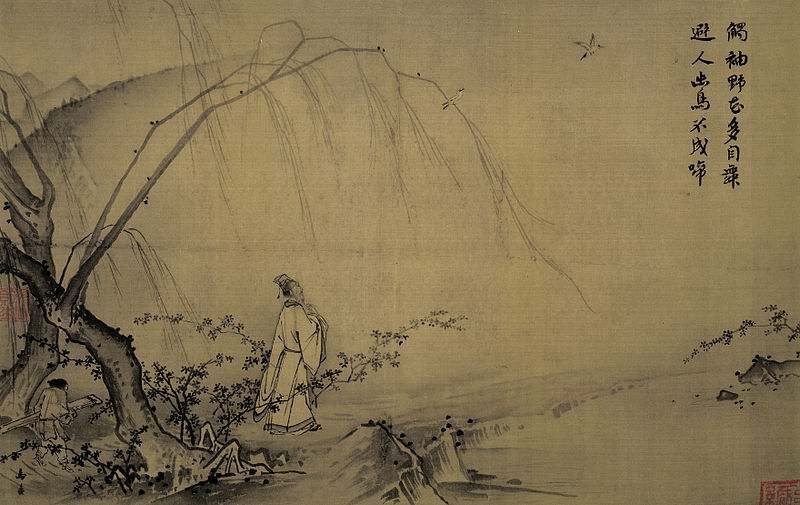 Ма Юань “Навесні на гірській  стежці”
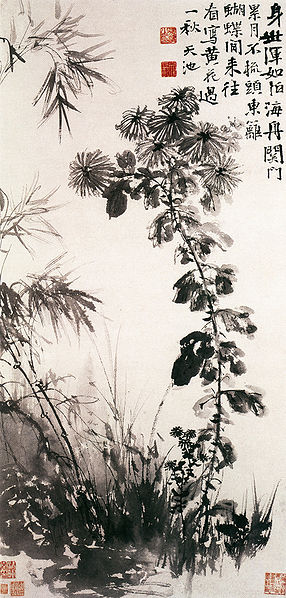 Ху Вей 
“Хризантема і бамбук”
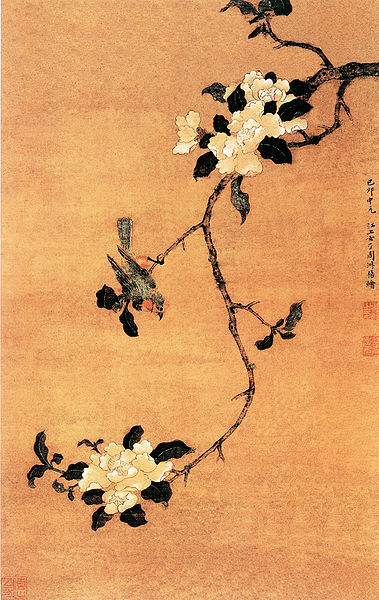 Зоу Шуксі
“Квіти камелії”
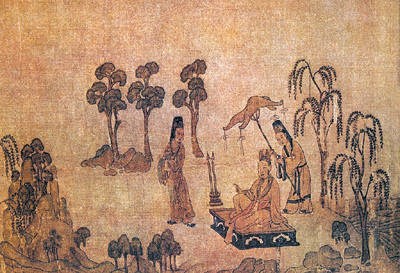 Гу Кайчжи “Фея річки Ло”
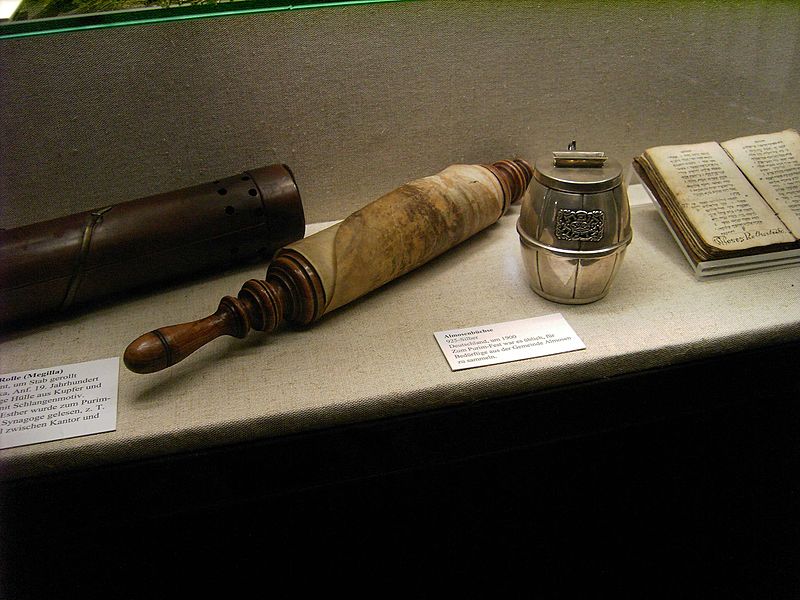 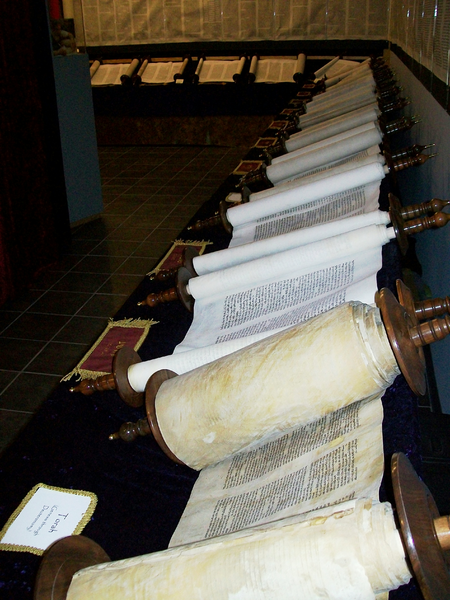 Сувої
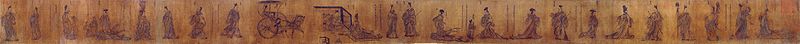 Гу Кайчжи “Мудрі й добропорядні жінки”
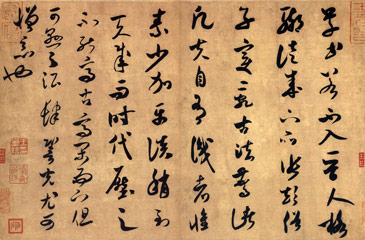 Каліграфія виконана Міфу (Династія Сун)
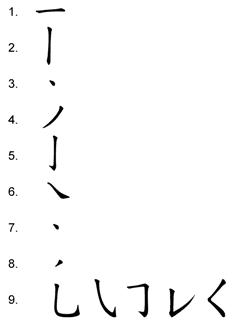 Основні графічні елементи китайського ієрогліфа
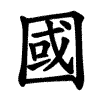 Приклад порядку накреслення рисок китайського ієрогліфа
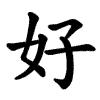 Написання китайського ієрогліфа 好 («добре»)